Halogenderiváty uhlovodíků
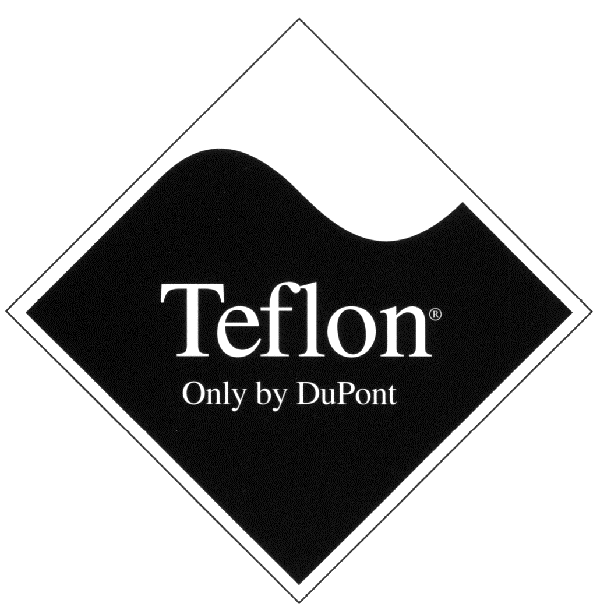 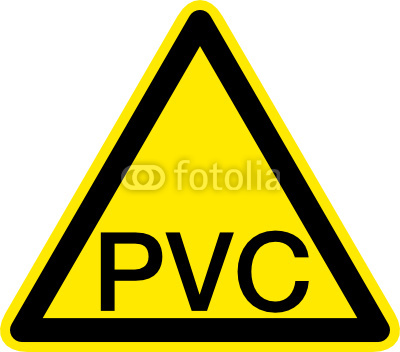 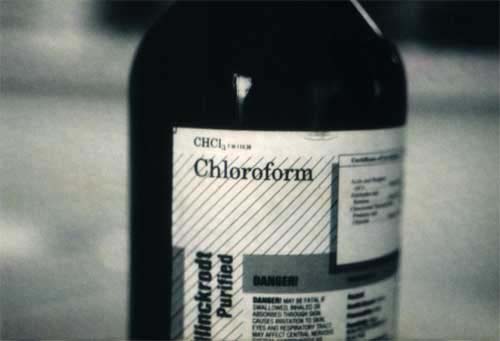 Halogenderiváty uhlovodíků
náhrada jednoho nebo více atomů vodíku atomem halogenu (F, Cl, Br, I)
Příprava halogenderivátů
Z uhlovodíků nebo jejich derivátů.
Substituční a adiční reakce.
Příprava halogenderivátů
Radikálová substituce
1. iniciace
	katalyzována světlem nebo zvýšenou teplotou

2. propagace


3. terminace
Příprava halogenderivátů
Radikálová substituce arom. uhlovodíků s postranním řetězcem
Příprava halogenderivátů
Elektrofilní arom. substituce - halogenace
Příprava halogenderivátů
Substituční reakce
Reakce halogenvodíků s alkoholy


Adiční reakce	
Reakce alkenu s halogeny nebo halogenvodíky
Fyzikální vlastnosti
Hustota a bod varu
vyšší než hustota a bod varu uhlovodíků, od kterých jsou odvozeny, roste s rostoucím Z halogenu a s počtem atomů halogenu v molekule
Skupenství
nejlehčí halogenderiváty jsou plyny, těžší jsou kapaliny a nejtěžší pevné látky
Rozpustnost
málo rozpustné ve vodě
dobré rozpouštědla (CHCl3 – chloroform)
Chemické vlastnosti
Energie vazby klesá s rostoucím protonovým číslem halogenu
Polarita klesá s rostoucím protonovým číslem halogenu
Polarizovatelnost roste s rostoucím protonovým číslem halogenu
Polarizovatelnost vazby C-X ovlivňuje její reaktivitu více než její polarita
Význam halogenderivátů
Freony
chlorfluorderiváty
hnací plyny v aerosolových výrobcích
chladící média v chladících zařízeních
ničí ozónovou vrstvu
1997- dohoda o snížení a ukončení výroby
Význam halogenderivátů
DDT – 1,1,1–trichlor–2,2–bis(4-chlorfenyl)ethan
insekticid
po 2. světové válce používán proti hmyzu, který přenáší malárii
v přírodě se neodbourává a hromadí se v organismech – genetické změny
1974 – zákaz používání DDT v ČR
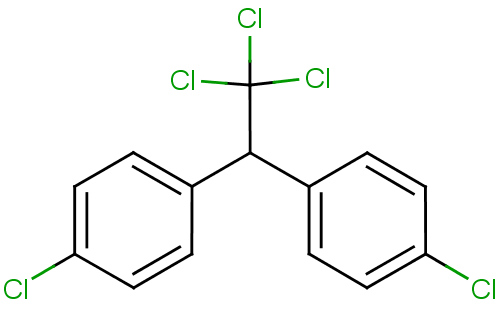 Význam halogenderivátů
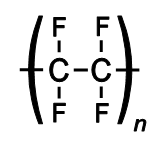 Teflon
polymer tetrafluorethylenu
odolný vůči chemikáliím a vysoké teplotě
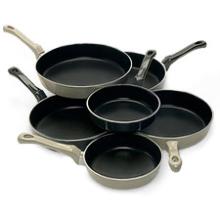 Význam halogenderivátů
PVC – polyvinylchlorid
výroby podlahových krytin, obalových materiálů
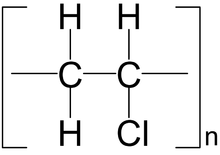 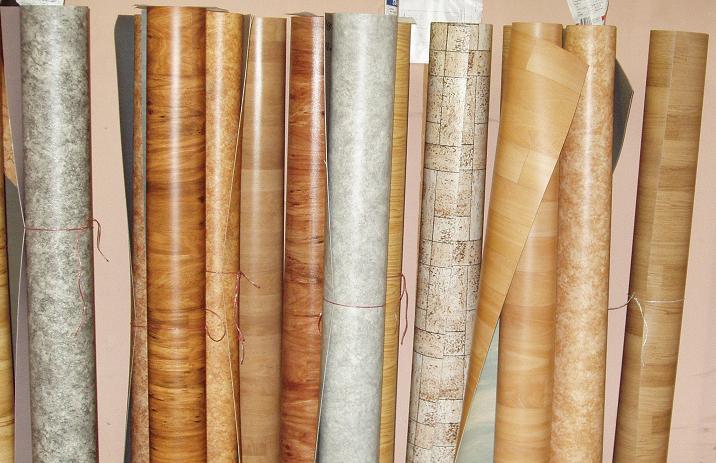 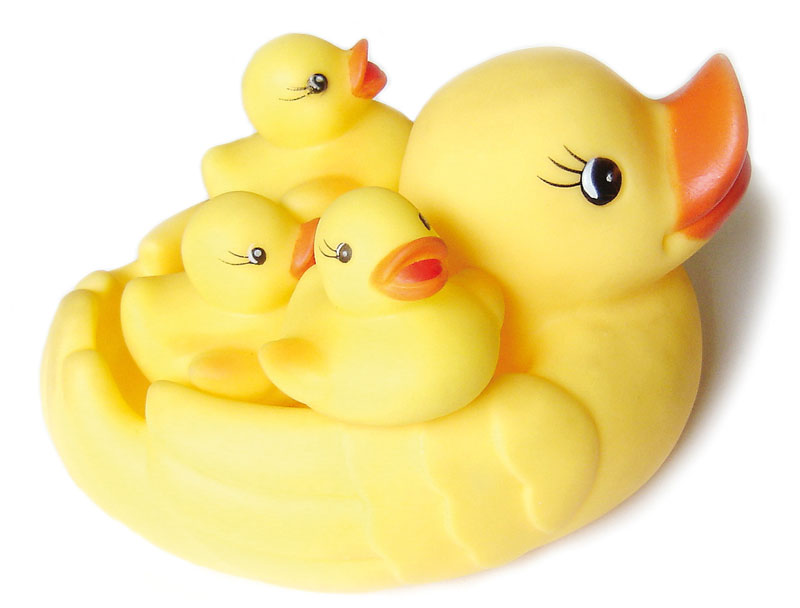